Nano Material Reinforced Asphalt
By Brandon Valladolid
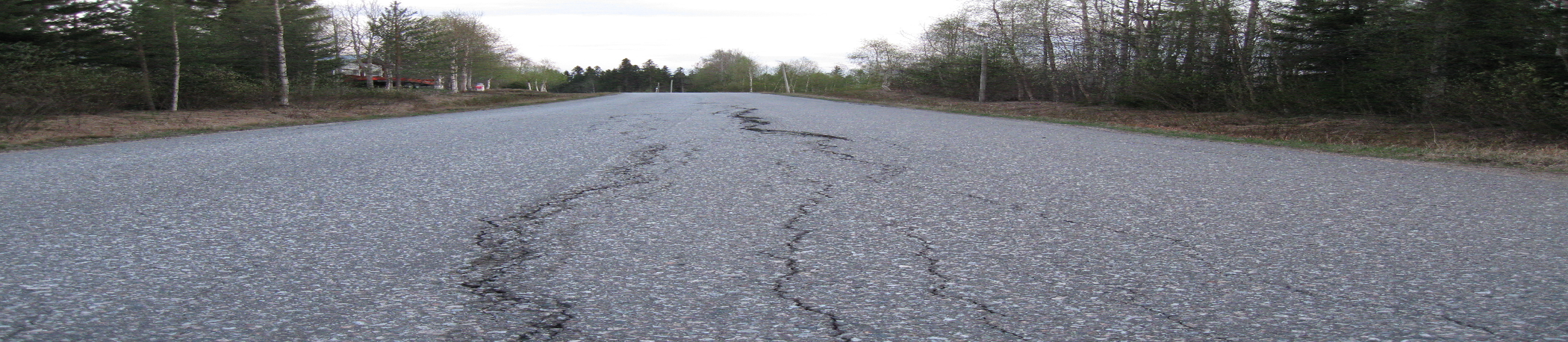 Title and Content Layout with List
Asphalt Viscosity
Performance Grade
Ductility of Asphalt Binder
Creep Recovery
Asphalt Viscosity
Temperature
PMN “Polymer modified nano clay”
2-4% addition
Performance Grade
Characterized by Creep resistance
Addition of SWCNT or PMN
Reduction of deformation
Ductility
Low temperature performance
1% addition
Lower the ductility the better
Creep Recovery
High temperature performance
High pressure loads 
CNT entanglement
References
Ragab, M., Abdelrahman, M., & Ghavibazoo, A. (2015). Effect of Interaction Parameters on the Hardness and Elastic Modulus of Crumb Rubber Modified Asphalt. International Journal Of Pavement Research & Technology, 8(3), 199-205. doi:10.6135/ijprt.org.tw/2015.8(3).199
 
Yao, Hui, et al. "Rheological Properties And Chemical Bonding Of Asphalt Modified With Nanosilica." Journal Of Materials In Civil Engineering 25.11 (2013): 1619-1630. Academic Search Premier. Web. 1 Apr. 2016.
Zhanping, You. "Nanomaterials In Asphalt Pavements." International Journal Of Pavement Research & Technology 6.3 (2013): IV-V. Academic Search Premier. Web. 1 Apr. 2016.
 
Amirkhanian, Armen N., Feipeng Xiao, and Serji N. Amirkhanian. "Characterization Of Unaged Asphalt Binder Modified With Carbon Nano Particles." International Journal Of Pavement Research & Technology 4.5 (2011): 281-286. Academic Search Premier. Web. 1 Apr. 2016.
 
Xiao, Feipeng, Armen N. Amirkhanian, and Serji N. Amirkhanian. "Long-Term Ageing Influence On Rheological Characteristics Of Asphalt Binders Containing Carbon Nanoparticles." International Journal Of Pavement Engineering 12.6 (2011): 533-541. Academic Search Premier. Web. 1 Apr. 2016.